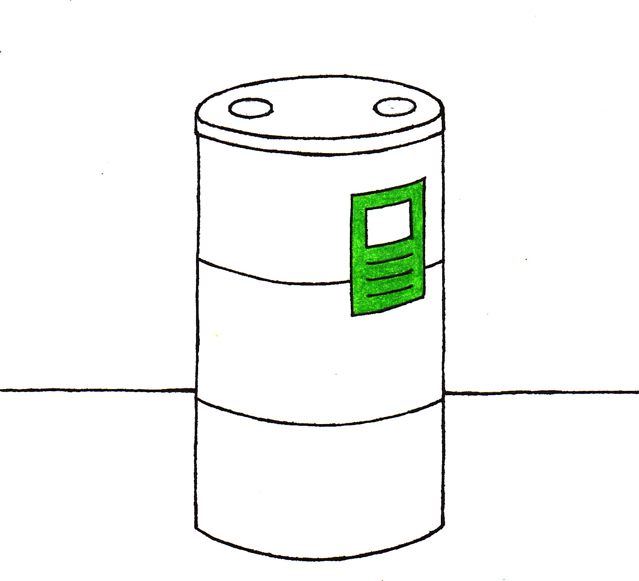 *** Series 3RL Version 1, 2010-10-25 ***
1
*** Series 3RL Version 1, 2010-10-25 ***
2
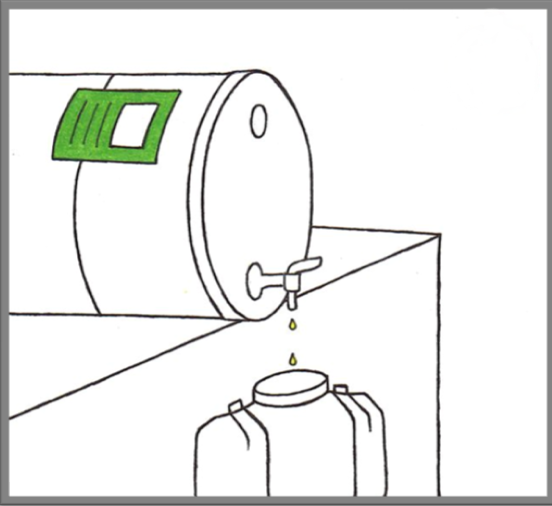 *** Series 3RL Version 1, 2010-10-25 ***
3
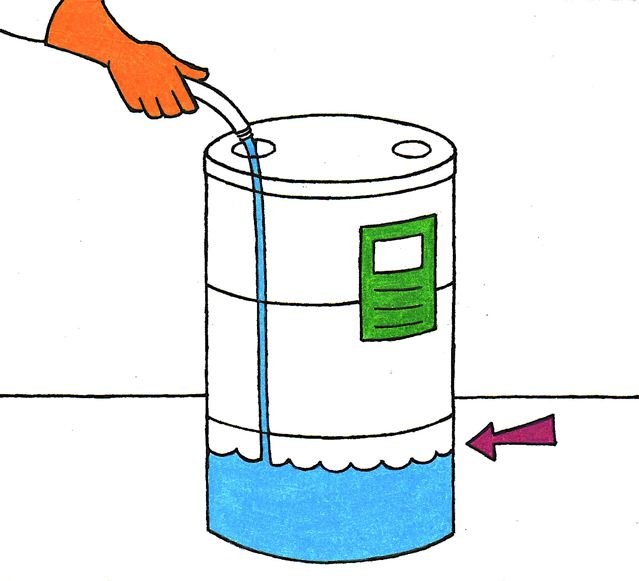 *** Series 3RL Version 1, 2010-10-25 ***
4
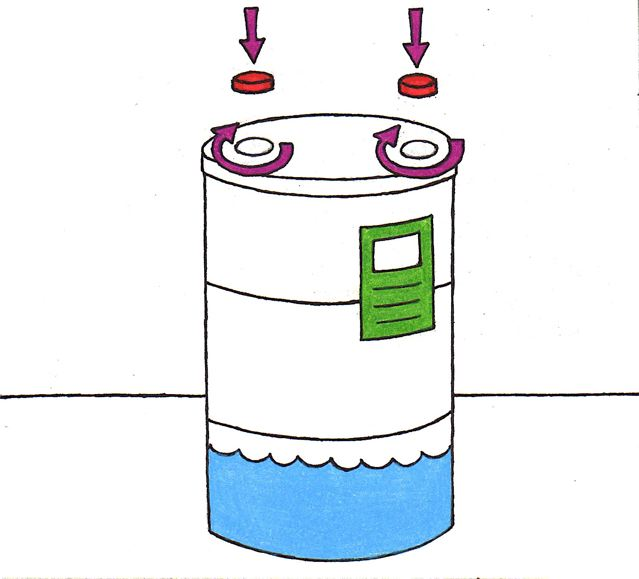 *** Series 3RL Version 1, 2010-10-25 ***
5
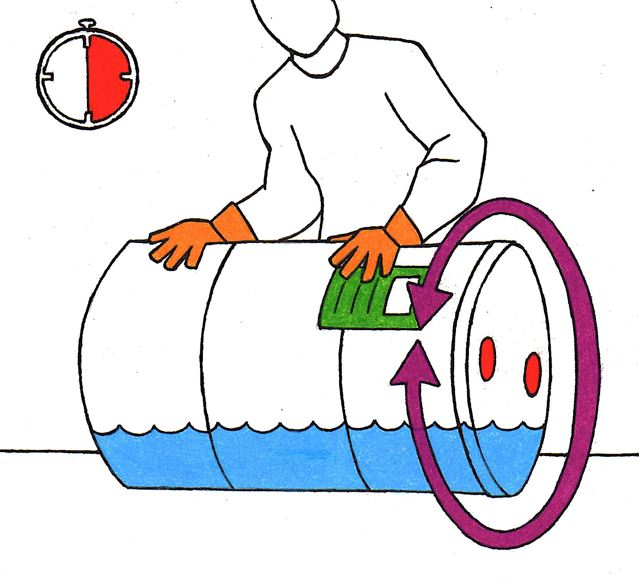 *** Series 3RL Version 1, 2010-10-25 ***
6
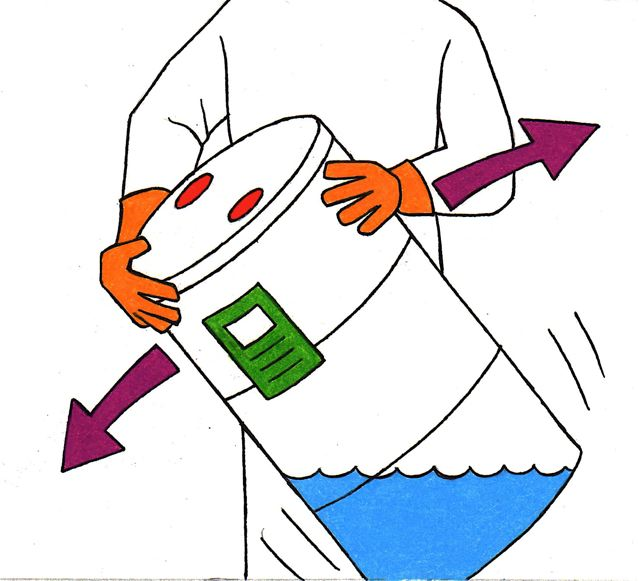 *** Series 3RL Version 1, 2010-10-25 ***
7
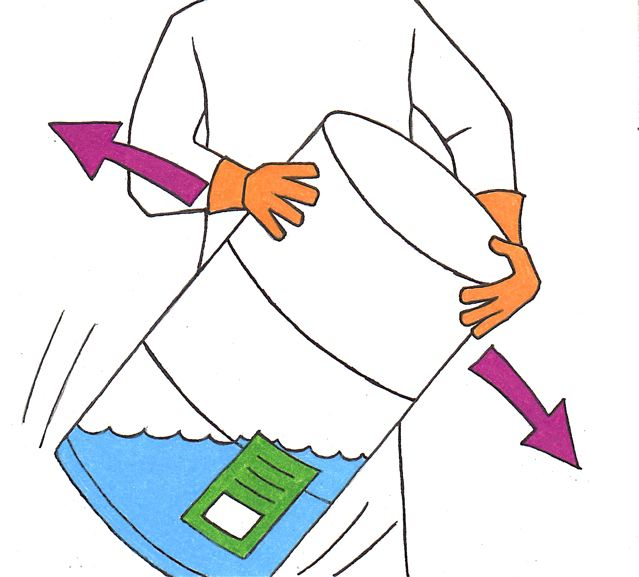 *** Series 3RL Version 1, 2010-10-25 ***
8
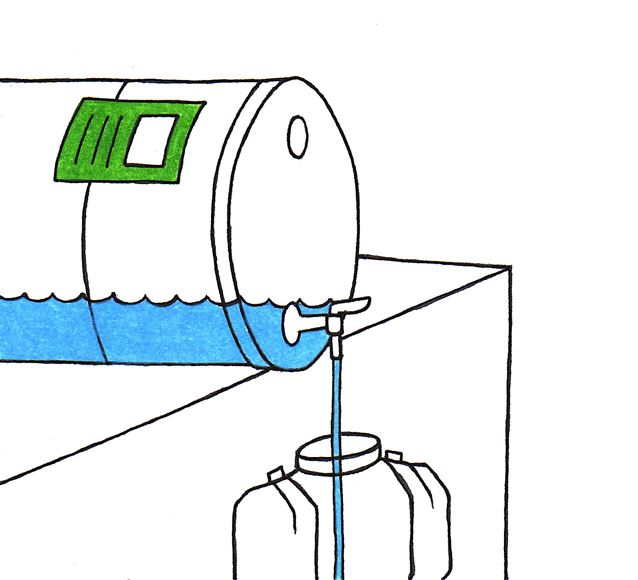 *** Series 3RL Version 1, 2010-10-25 ***
9
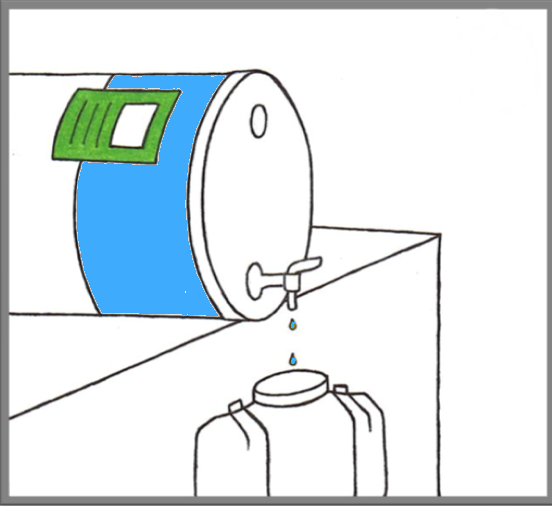 *** Series 3RL Version 1, 2010-10-25 ***
10
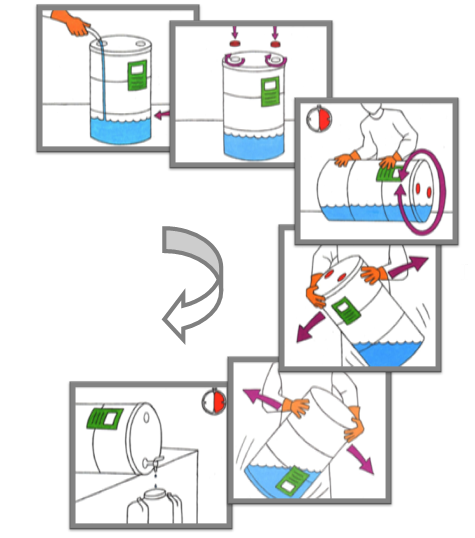 *** Series 3RL Version 1, 2010-10-25 ***
11
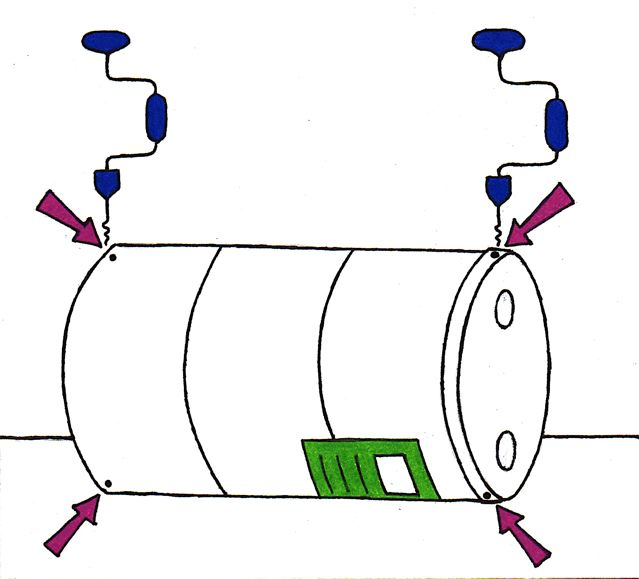 *** Series 3RL Version 1, 2010-10-25 ***
12
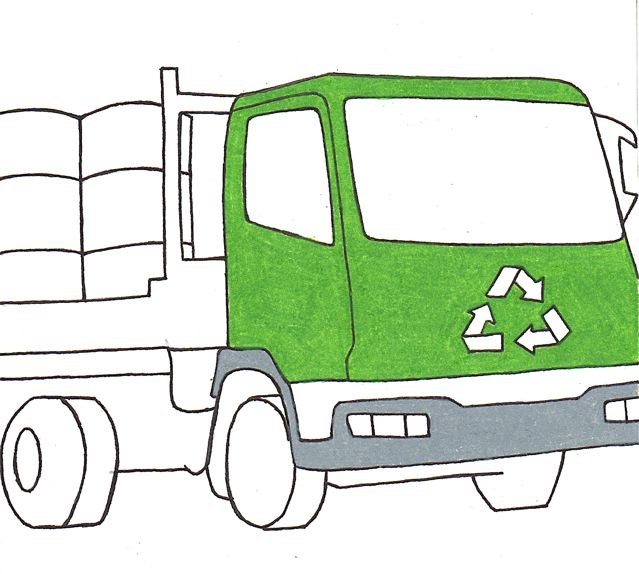 *** Series 3RL Version 1, 2010-10-25 ***
13